1
What kind of animal is this?
2
Do you think this kind of dinosaur roamed Connecticut?
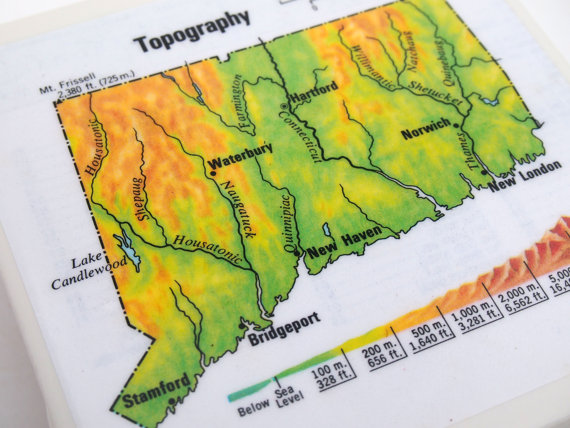 3
Yes, it did! The evidence we have is this…
Can you tell what this fossil is?
4
In fact, we have some of the best dinosaur fossil records in the world
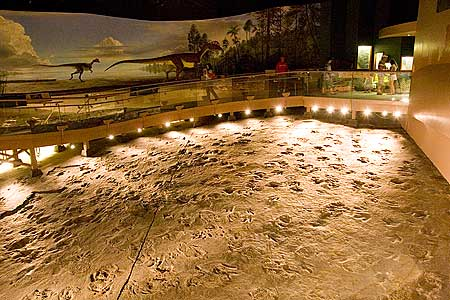 Courtesy of Dinosaur State Park, Rocky Hill CT
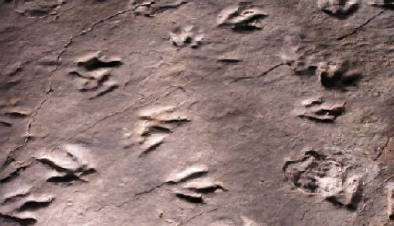 Courtesy of Dinosaur State Park, Rocky Hill CT
Read the CT Science Center Blog to learn a little more about Dinosaur State Park and the fossils located there.
5
So, do you think Connecticut’s prehistoric environment looked like this?
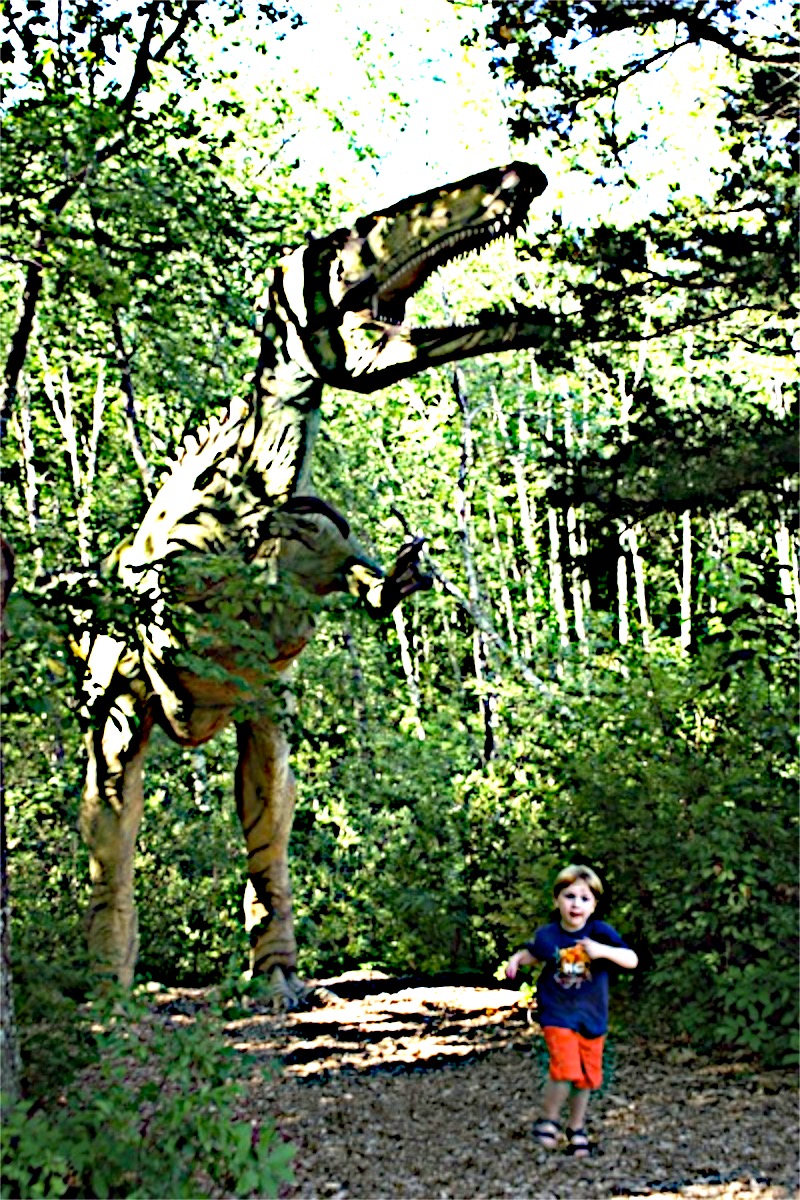 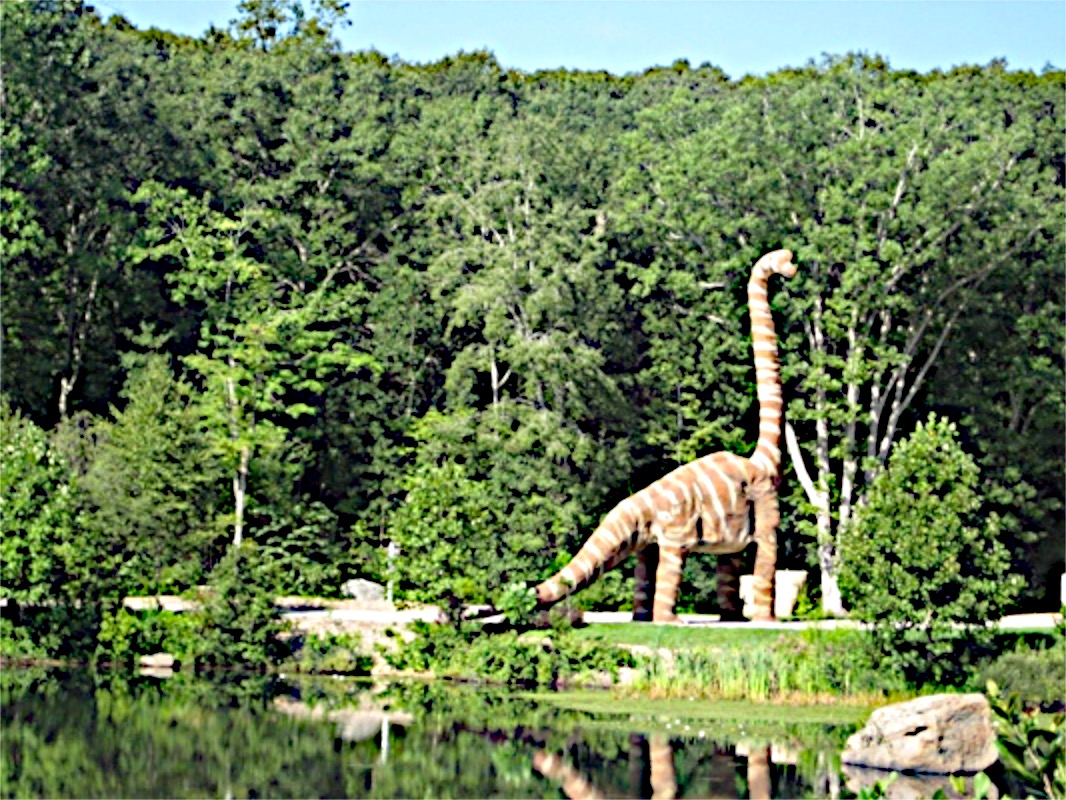 Dinosaur Place: Nature’s Art Village
Dinosaur Place: Nature’s Art Village
6
Connecticut's Prehistoric Environment
Read the short article
7
Hypothesizing (plausible explanations)
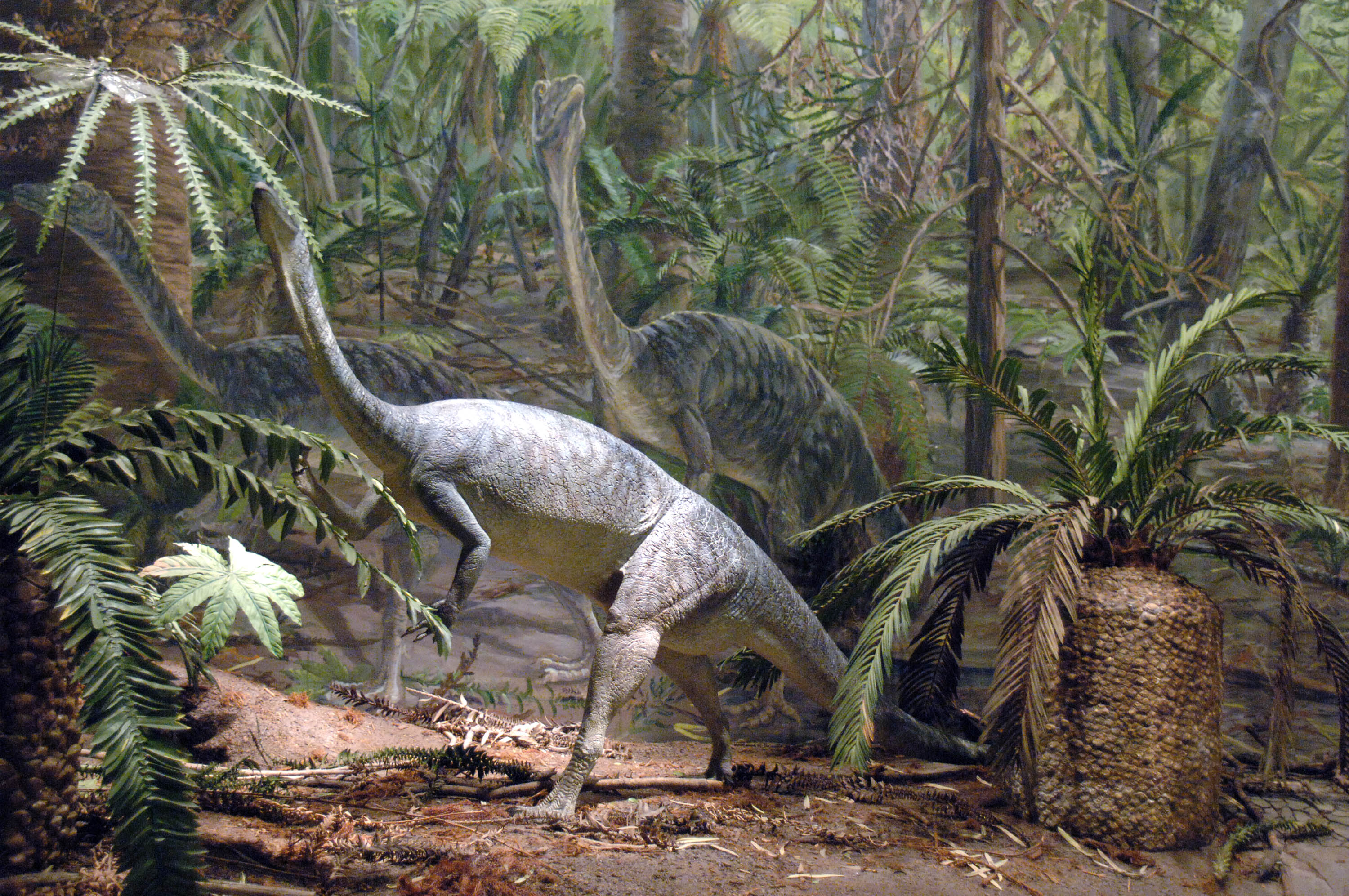 So, we learned that when the dinosaurs lived in Connecticut, it had a tropical environment. Today, Connecticut has a temperate environment. What could explain this difference? Please record several plausible explanations.
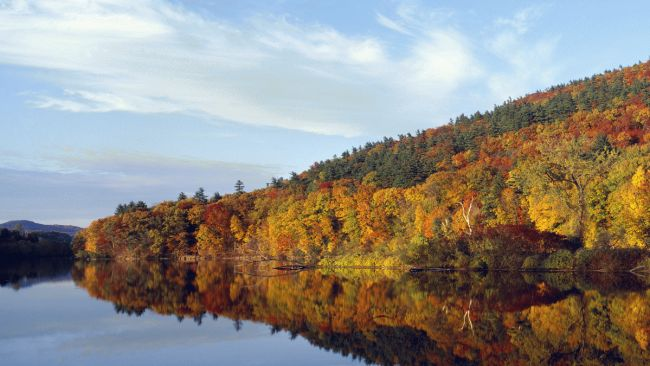 Courtesy of Dinosaur State Park, Rocky Hill CT
CT River
Courtesy of  Getty Images
8
What could explain why Connecticut’s climate use to be Tropical?
9
Investigating Plate Boundaries
Research Question: 
How Did Connecticut get its shape?
Task: To answer the research question above requires an understanding of the dynamic nature of moving plates.  The aim of this activity is twofold. First, identify patterns of individual geologic data (e.g. earthquakes). Second, correlate four sets of geologic data to hypothesize how the plates move and intern explain how Connecticut got its shape.  The three geologic data sets we will use for this investigation are from volcanoes, earthquakes, topography, and the age of the ocean floor.
10
But before we begin…you need know the following concepts about plate tectonics…
Answer the following questions: 
What is a plate?
What is a plate boundary?
What does a volcanologist, seismologist, geographer, and geochronologist study?
11
What are plates and plate boundaries?
12
Seismology—study of earthquakes
Courtesy: Flicker.com
Types of Data Collected: Magnitude (Richter Scale), Depth of the focus (km).
13
Volanology—study of volcanoes
Courtesy: Flicker.com
Data Collected: Activity, locations
14
Geography (topographer)—study of earth’s landforms
Data Collected: elevations above and below sea level (km); Other dimensions (e.g. width)
Yosemite Falls… Courtesy of John Coate
15
Geochronology—study of Earth’s age (e.g. rocks)
Data Collected: Age of rocks and minerals (typically measured in millions of years)
Courtesy: Flicker.com
16
HYPOTHESIS—a tentative explanation
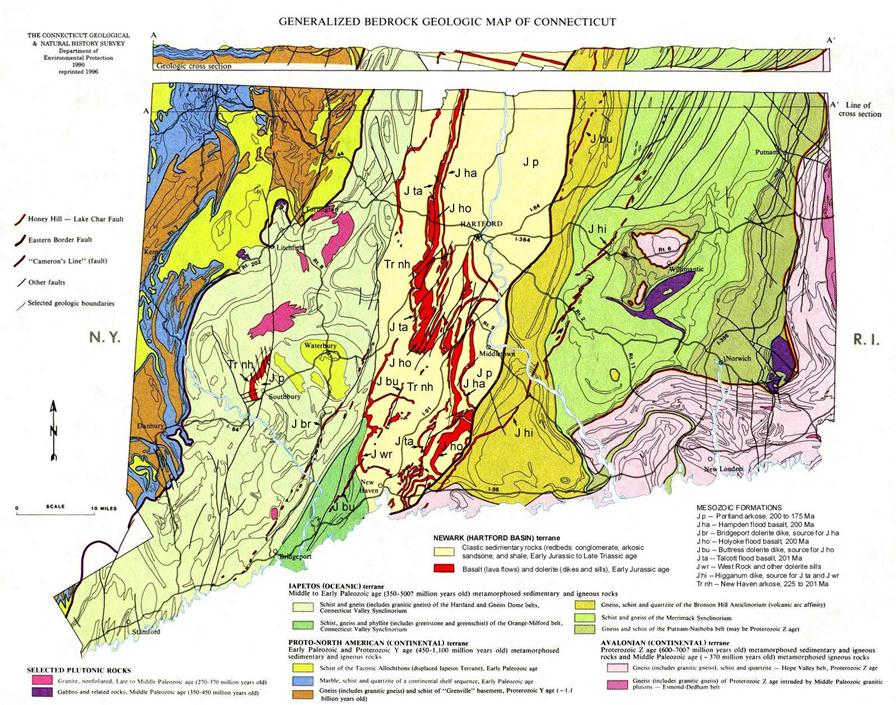 Based on what you know about earth’s plates and/or the data you will collect above, develop a tentative hypothesis that explains how earth’s plates shaped Connecticut’s landscape.
17
Ok, let’s investigate!
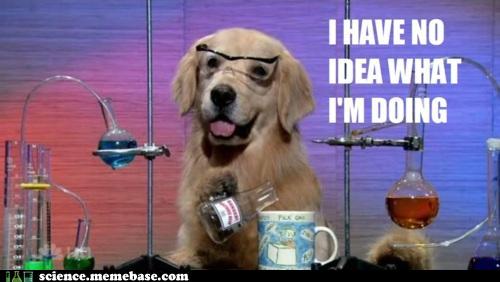 18
Alfred Wegener: Constructing the “Big Idea” for Geology
Oldoinyo Lengai, an active volcano in the East African Rift Zone, where Africa is being pulled apart by plate-tectonic processes. (Photograph by Jorg Keller, Albert-Ludwigs-Universität Freiburg, Germany.)
19
What is Continental Drift?
Courtesy of  USGS
The idea the continents where once together and has since split apart.
20
Who constructed this idea?
Alfred Wagener 
A German Meteorologist 
Earned Ph.D in astronomy in 1904
Famous father-in-law, Wladimir Koppen
Studied Paleoclimates as a specialty
Traveled to Greenland and collected other peoples research on fossils, climate, etc.
This is also the place where he died at age 50.
Courtesy of the Alfred Wegener Institute
21
What kinds of scientific inquiry did he conduct?
The kind of inquiry that was the focus of his book was more of an inductive approach of scientific inquiry (theory building).
Interpretative based on multiple lines of evidence (to be discussed next). 
Interdisciplinary approach to inquiry—meteorology, physics, chemistry, geography. 
Collected his own data as well as other research to develop a comprehensive understanding of the Earth.
22
What was his major scholarly contributions?
1911: Published Thermodynamics of the Atmosphere
In 1912 at the Geologic Association “startled” the scientific community with his idea 
Published a book called “The Origin of the Continents and Oceans” in 1915
Courtesy of Amazon.com
23
What was his evidence?
Evidence to support his theory: 1) shapes of continents, 2) fossils, 3) mountain ranges, 4) rocks (e.g. coal), 5) climate.
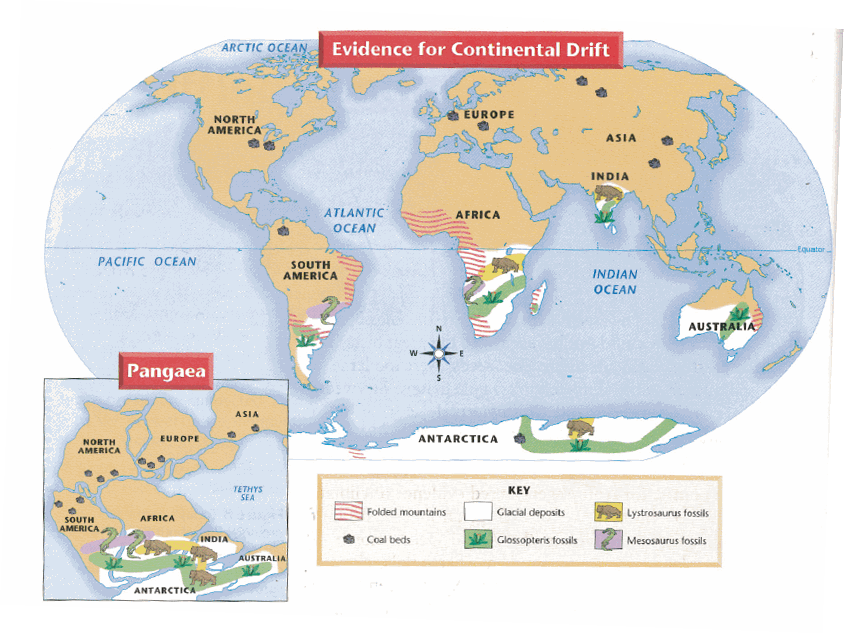 24
How was his book, “The Origin of the Continents and Oceans” received?
Well, his book suggested that the continents were once together and have since split apart
He did note the continents were less dense than oceans, thus floated 
He created an uproar within the scientific community
He also challenged pre-existing constructs in Geology
e.g. land bridges, floods, etc.
He also created in uproar in many religious communities similar to Darwin.
25
Continental Drift—Pseudoscience?
His ideas, at the time he presented his findings, were considered a pseudoscience (see article.) 
He never claimed his ideas were “fact” and that the conclusions he proposed was tentative (e.g. continents “drifting”). 
He supported his claims with multiple lines of evidence to build his theory (e.g. evidence outlined in previous  side). 
His proposed theory was based on inference (e.g. fossils inferred movement of crust)
He devleoped his ideas based on creativity and  imagination (e.g. continents “floated” on the oceans).
26
Was he famous then?
No!  He was not taken seriously (at least during his lifetime)!
Most thought is was not possible and thought his evidence DID NOT support any idea.  
The biggest weakness to his work is he could not provide a mechanism to cause the continents to “drift”
27
So what happened next?
WORLD WAR II
28
What happened during the war?
Observations Taken
Ships going back and forth from the US to Europe with new technology called “sonar” noticed strange underwater mountains in the middle of the Atlantic Ocean.
Courtesy of University of Washington
29
Further investigations?
Henry Hess and the Glomar Challenger (a research vessel) further investigated these mountains for decades and collected more data and observations.
Courtesy of the Natural History Museum
30
So what did he find out? What was his results?
These mountains had strange and unusual valleys
They were very young and volcanic
The mountains seemed to be moving?
Courtesy of Woods Hole Oceanographic Institute
31
So how does this affect the ideas of Continental Drift?
At this point, many prominent scientists began to re-evaluate the evidence Wagener suggested along with Hess’s ideas
Therefore, by the early 1960’s, scientists began to realize the continents may have moved.  
In addition, they realized that continental drift was not an accurate statement and changed the name.
32
Through further investigation and the use of technology, other evidence included…
Age of rocks along ocean floors
Paleomagnetism along continents
Magnetism of rocks along ocean floors
Earthquake distribution
Volcanic distribution
Hot Spots
33
So is this theory true?
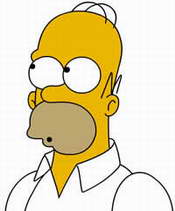 34
Ok, let’s go over the evidence again?
35
Today, this is known as the THEORY OF PLATE TECTONICS
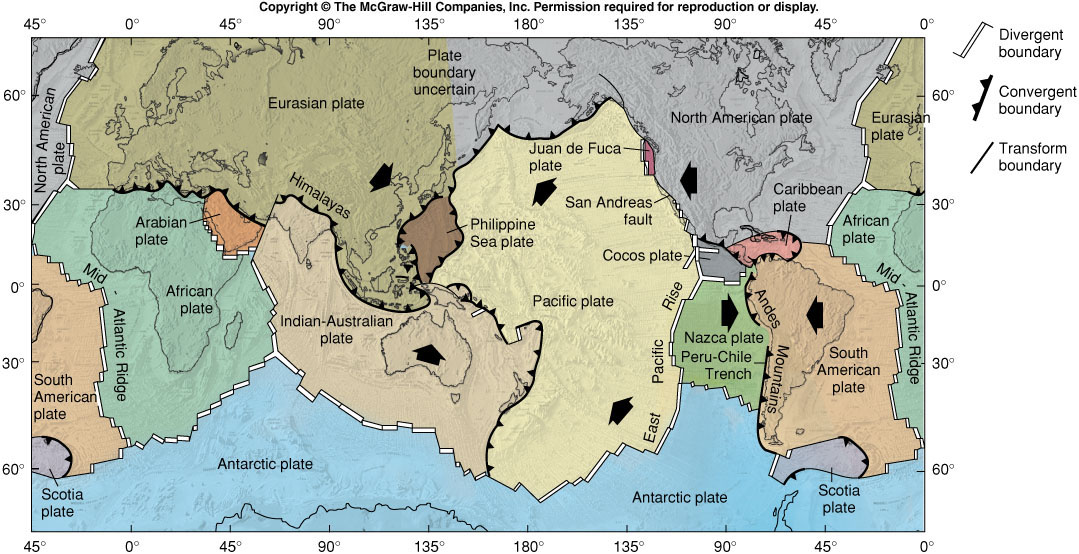 Instead of continents “drifting,” the earth’s crust was broken into plates that moved.
36
So what conclusions can scientists draw from this theory?
Overall, many scientists realized that the continents did not drift, but the crust is broken into sections we call plates; they move apart, together, or slide past one another.
Although still speculative, it is accepted that convection currents move the plates, which was suggested by Wegener in 1929.
37
Divergent Plate Boundaries (apart)
Iceland is along a divergent plate boundary, also part of the Mid-Atlantic Ridge. Below is Krafla Volcano in Iceland Erupting
Courtesy: USGS
Images: USGS
38
Convergent Plate Boundaries-colliding of two continental plates
Image: USGS
Continental crust of the Indian Plate is Colliding with the continental crusts of the Eurasian plate forming the Himalayas which continues today; these grow 1-5 cm per year.  This is also how the Appalachians were created during the formation of Pangaea 500 mya, but they are not growing, just eroding.
Images: USGS
39
Convergent Plate Boundaries-colliding of ocean continental plates
Image: USGS
The Juan de Fuca Plate (ocean) collides with the North American Plate (continental) in the Pacific Northwest forming a continental volcanic arc and mountains known as the Cascade Range.
40
Convergent Plate Boundaries-colliding of two ocean plates
Image: USGS
The Caribbean plate collides with the North American Plate forming a volcanic island arc, which includes volcanic islands with earthquakes and off shore trenches. Other examples include Japan, Aleutian Islands (Alasksa,
Courtesy of Appalachian State Univ.
41
Transform Plate Boundaries
California is along a Transform Fault Boundary where the North American Plate moves past the Pacific Plate
Lots of shallow earthquakes
42
What are some new development in Plate Tectonics?
Unusual Indian Ocean Earthquakes Hint at Tectonic Breakup
April 2012 quakes occurred away from plate edges, suggesting formation of a new boundary
Link to Article:
http://www.scientificamerican.com/article.cfm?id=unusual-indian-ocean-earthquakes-hit-at-tectonic-breakup&WT.mc_id=SA_DD_20120927
43
How Do Plates Move?
Hot mantle from inside the earth moves plates…
44
Ok, Lets go back to the original research question:
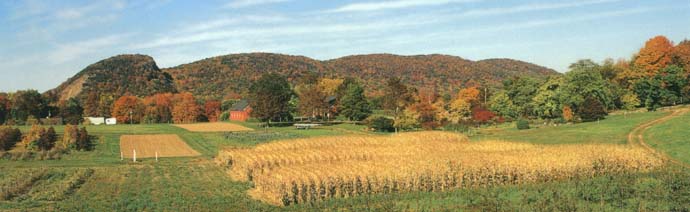 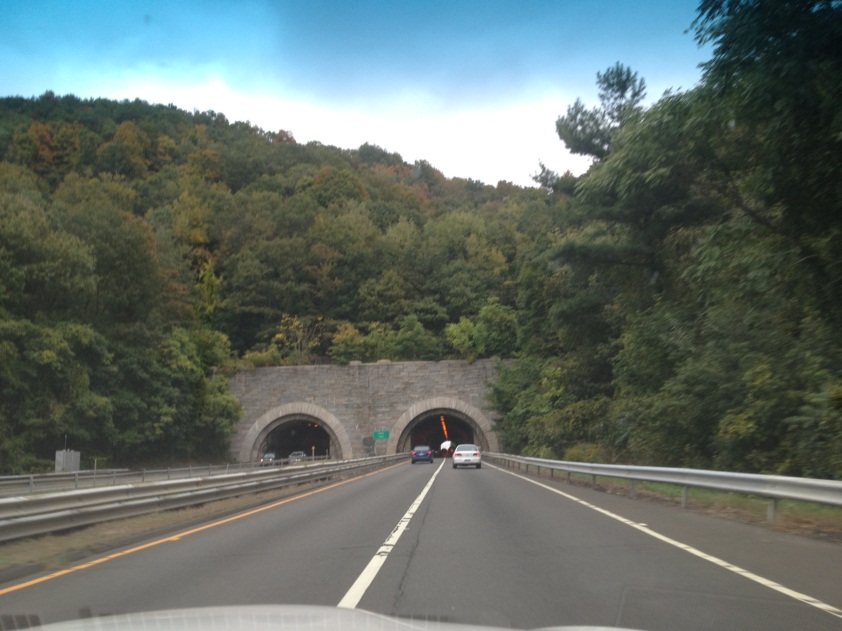 At this point, lets revisit your initial explanation. Recall our research questions was: How did Connecticut get it’s shape?



Next, revise your initial explanation about how plate tectonics shaped Connecticut's landscape.
45
Perhaps not, but certainly better than  before. However…
Let me explain further
46
Before Pangaea
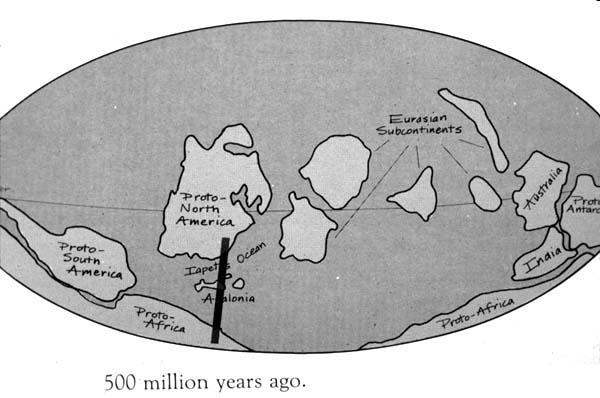 Courtesy: Wesleyan University
47
Formation of Pangaea
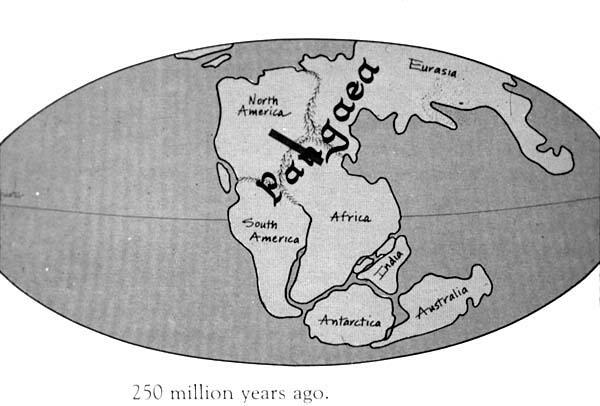 Courtesy: Wesleyan University
48
Break-up of Pangaea
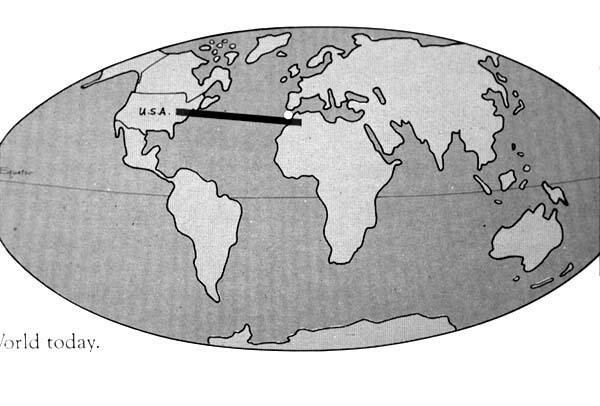 Courtesy: Wesleyan University
49
The “parts” of Connecticut
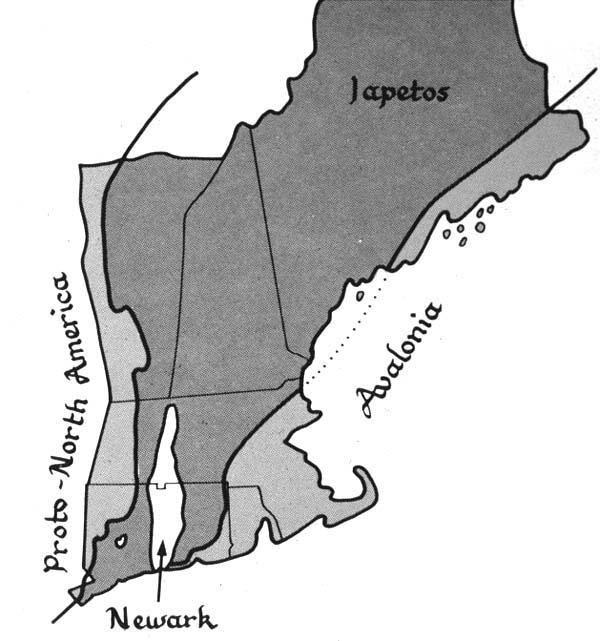 50
Newark Formation—Trap Rock Ridges
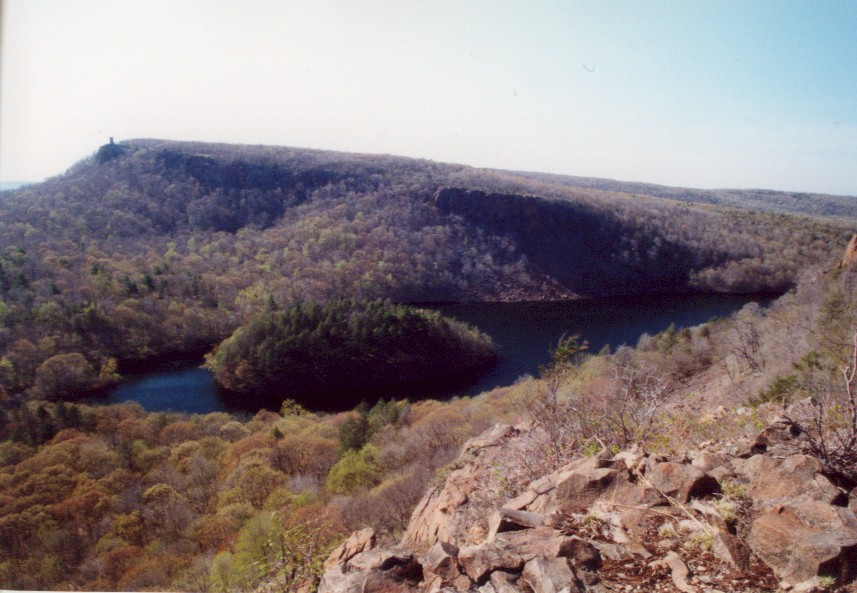 East Peak of the Hanging Hills, Meriden, Connecticut. Mine Island and Merimere Reservoir below. by Paul Gagnon 2003.
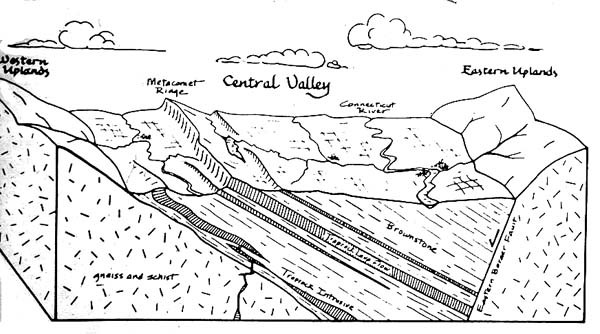 Wesleyan University has a good web site that briefly explains the process.
51
Ok, in light of the new evidence, what would you add to your explanation.
Research Question: How did Connecticut get its shape?
52
Dr. Thomas’s Explanation
Write explanation here. 

Essentially, this idea can help explain MOST geological process (i.e. mountains, volcanoes, earthquakes, trenches, the rock cycle, etc.) which Alfred Wegner so wisely recognized!
53
THE END
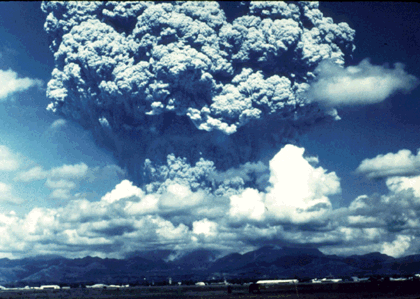 An 18 km-high volcanic plume from one of a series of explosive eruptions of Mount Pinatubo beginning on 12 June 1991, viewed from Clark Air Base (about 20 km east of the volcano). Three days later, the most powerful eruption produced a plume that rose nearly 40 km, penetrating well into the stratosphere. (Photograph by David H. Harlow, USGS.)
54
Works Cited
Dott, R. and Prothero, D. (1994). Evolution of the earth. McGraw-Hill. New York, New York.
Frodeman, R. (1995). Geological reasoning: Geology as an interpretive and historical science. Geological Society of America Bulletin, 107(8), 960-968.
Hughs, P. (2008). Alfred Wegener. Earth Observatory. NASA. Accessed Septemper 9, 2008.
USGS. (2008) Alfred Lothar wegener: Moving continents. USGS. Accessed September 9th, 2008
Image: USGS
55
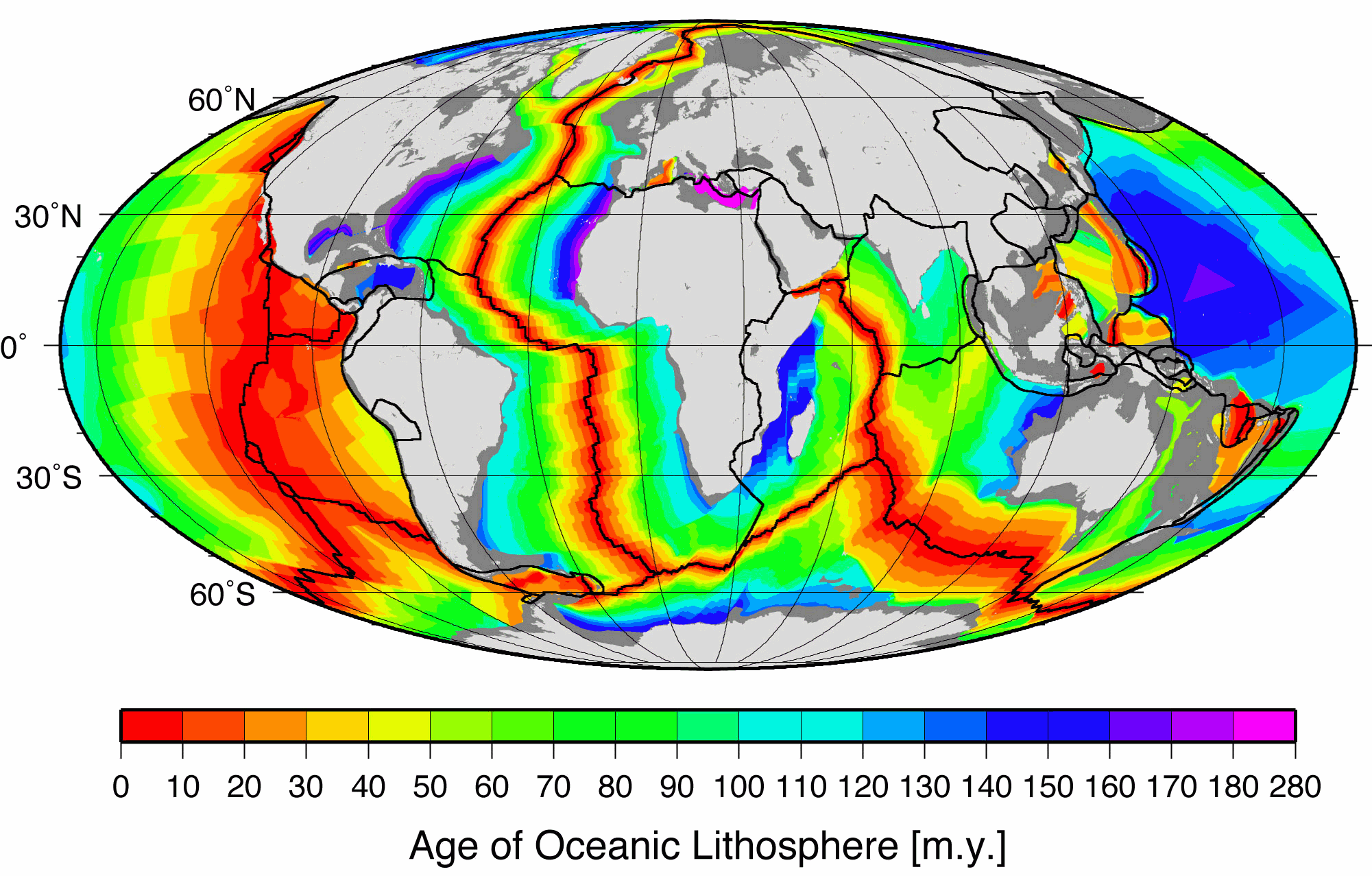 56
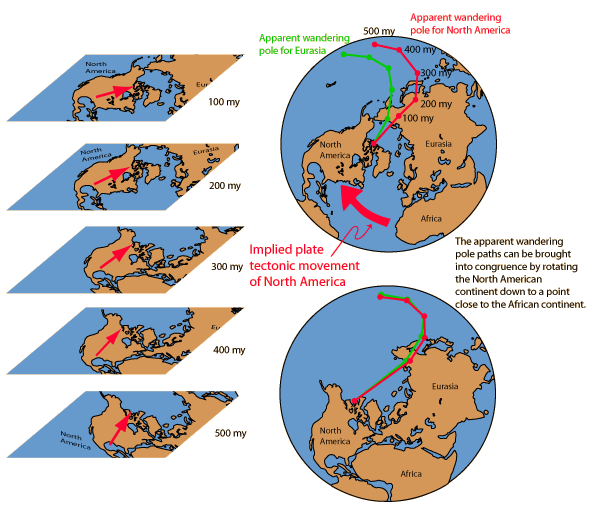 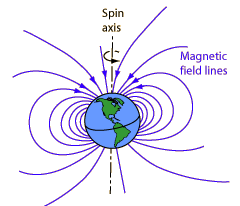 Images: USGS
57
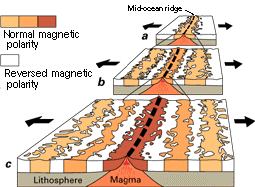 58
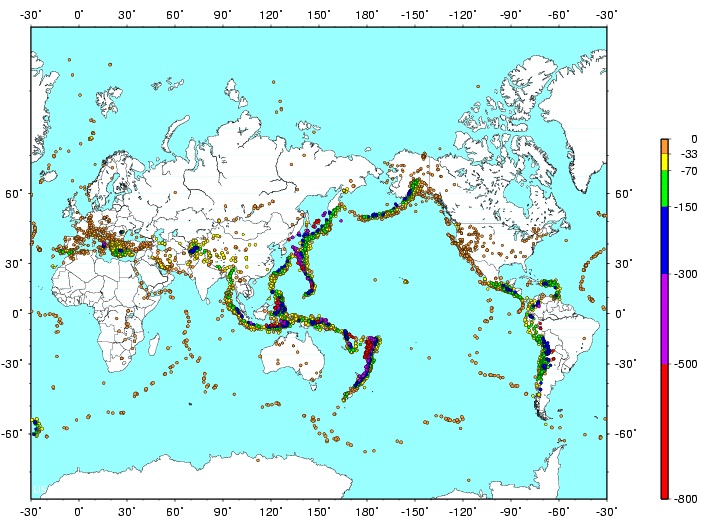 59
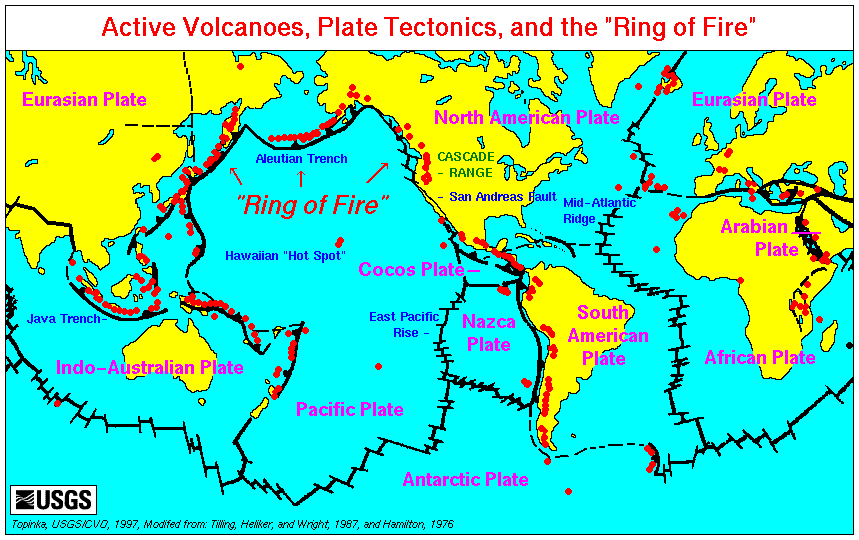 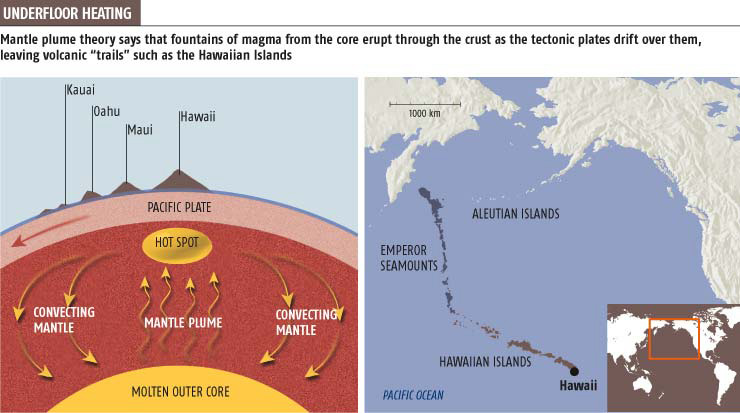 Images: USGS
60
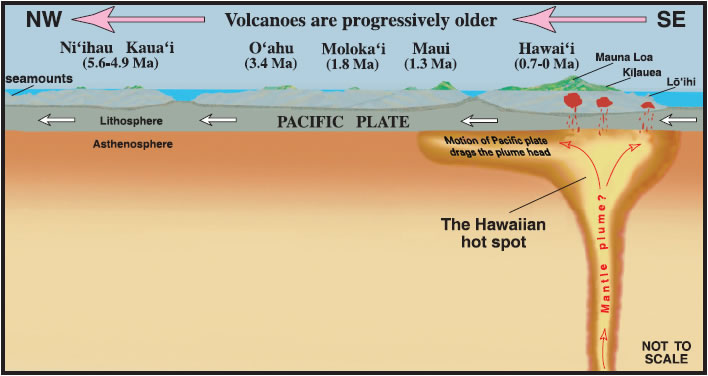